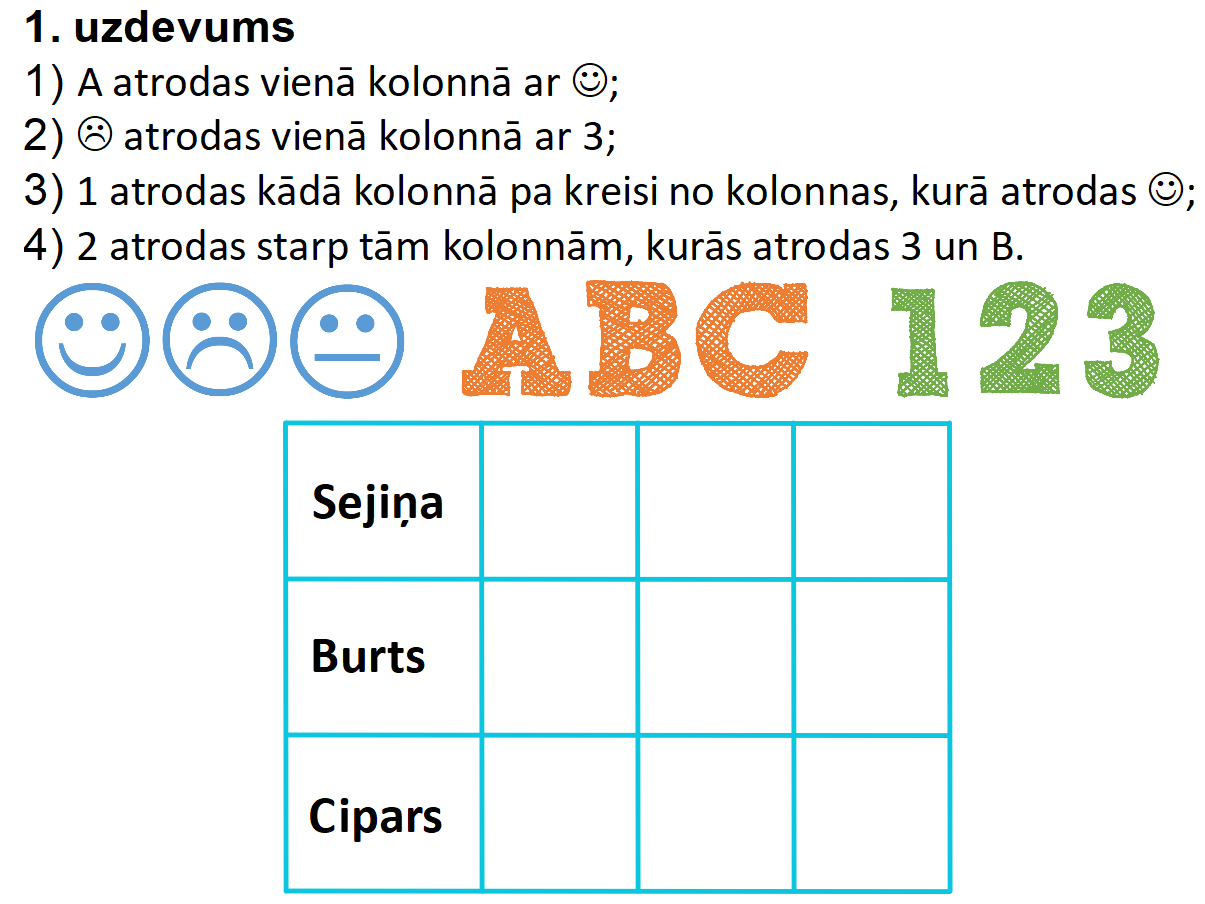 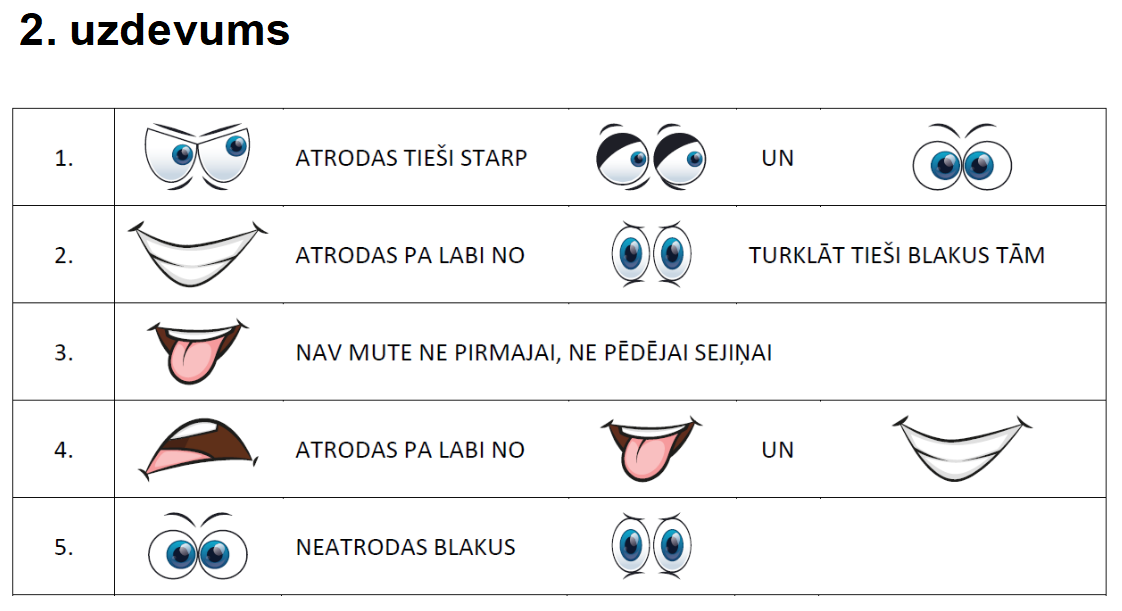 3. uzdevums
Trim rūķīšiem – Ašajam, Īsajam un Nīgrajam – katram ir atšķirīgas krāsas cepurīte: pelēka, zaļa vai sarkana. Ir zināms, ka 
1) Ašajam nav pelēka cepure; 
2) Īsajam garšo piens un viņš no rītiem ceļas pirmais; 
3) rūķītis, kam ir pelēka cepure, no rītiem guļ visilgāk; 
4) rūķītim, kas nēsā zaļo cepuri, negaršo piens. 
Kādas krāsas cepuri nēsā katrs no rūķīšiem?
3. uzdevums
Trim rūķīšiem – Ašajam, Īsajam un Nīgrajam – katram ir atšķirīgas krāsas cepurīte: pelēka, zaļa vai sarkana. Ir zināms, ka 
1) Ašajam nav pelēka cepure; 
2) Īsajam garšo piens un viņš no rītiem ceļas pirmais; 
3) rūķītis, kam ir pelēka cepure, no rītiem guļ visilgāk; 
4) rūķītim, kas nēsā zaļo cepuri, negaršo piens. 
Kādas krāsas cepuri nēsā katrs no rūķīšiem?